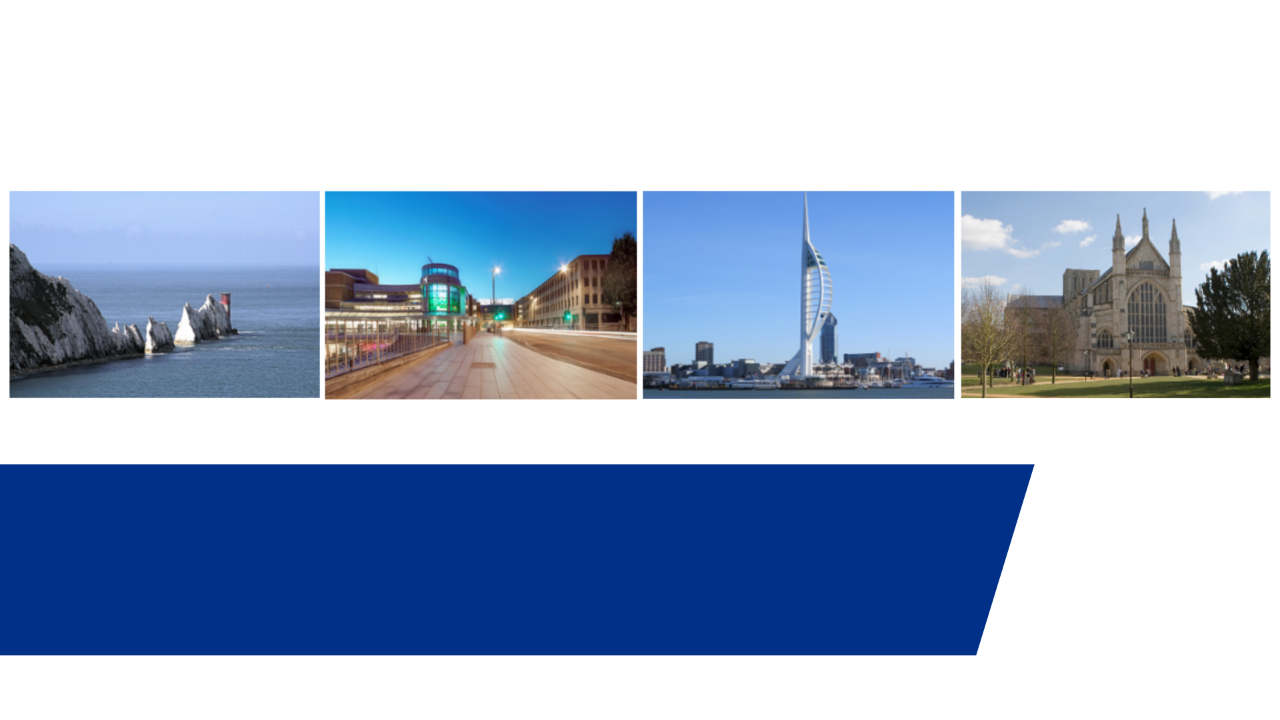 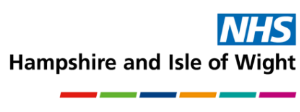 Bumetanide Shortages:
resources for primary care
HIOW Medicines Optimisation Teams
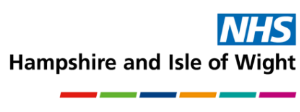 MSN_2023_094 bumetanide 1mg and 5mg.pdf
Background: MSN/2023/094
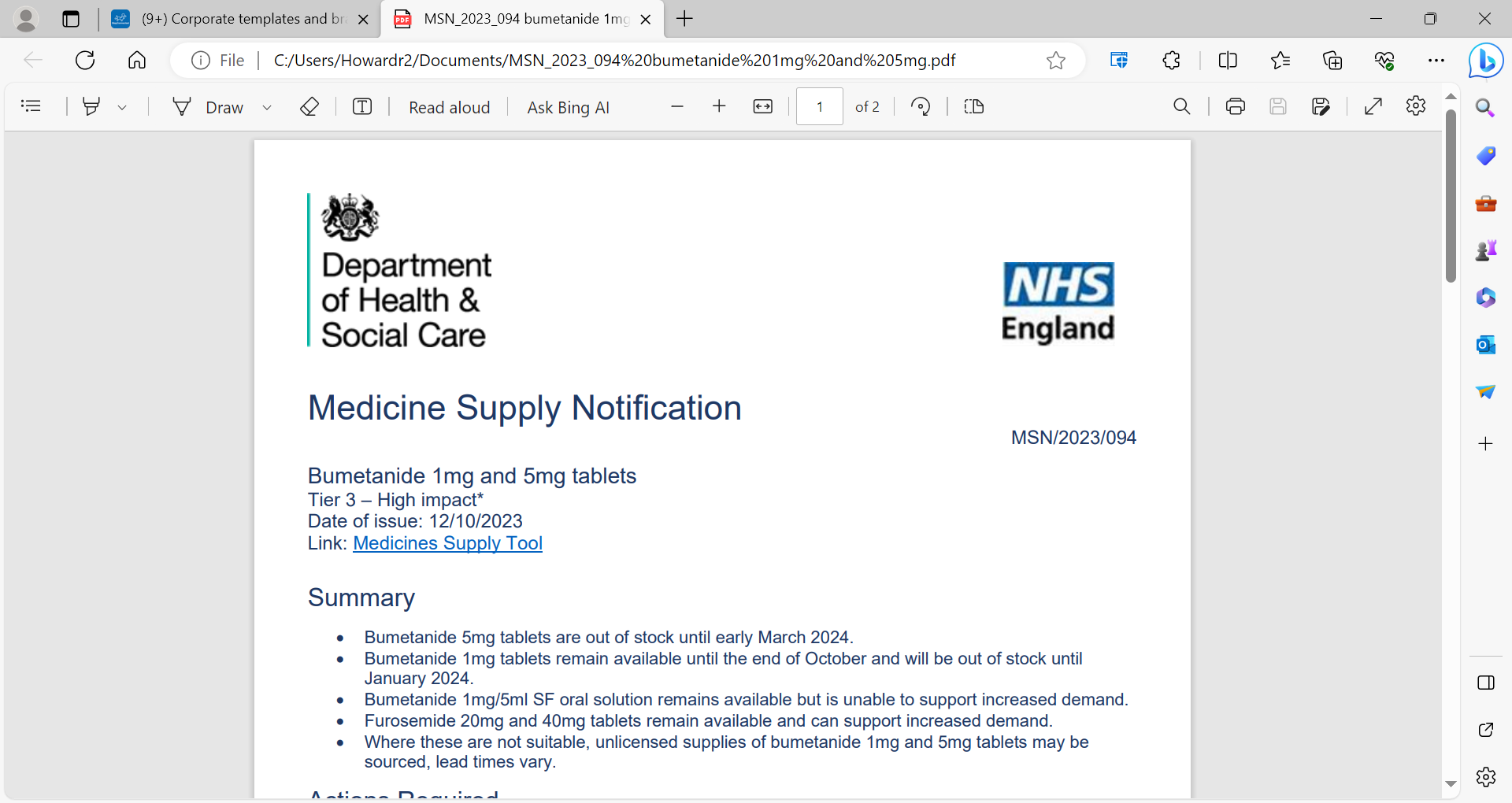 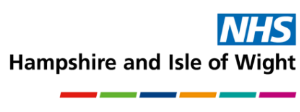 Background: MSN/2023/094
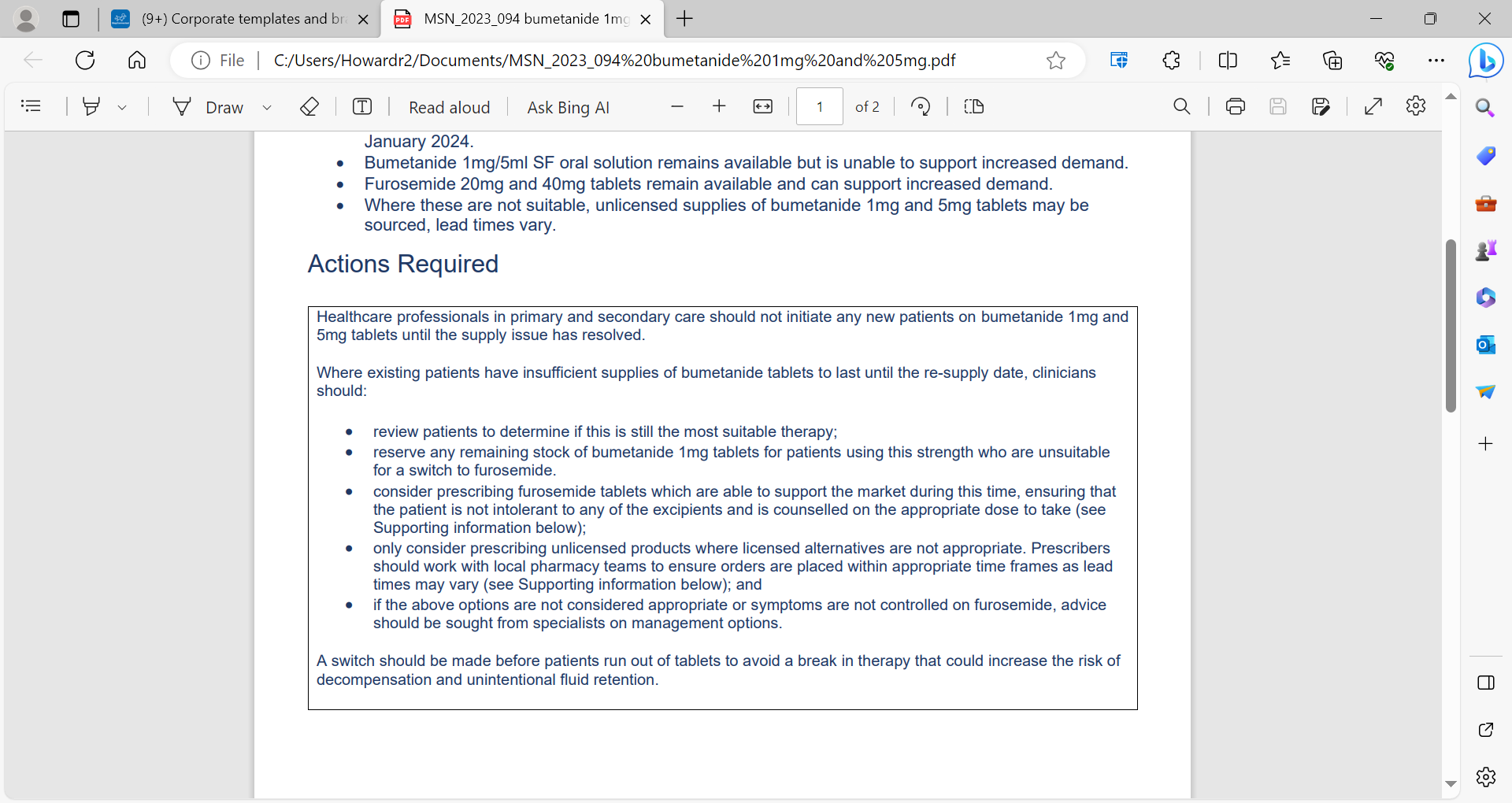 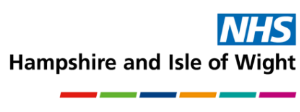 Background: MSN/2023/094
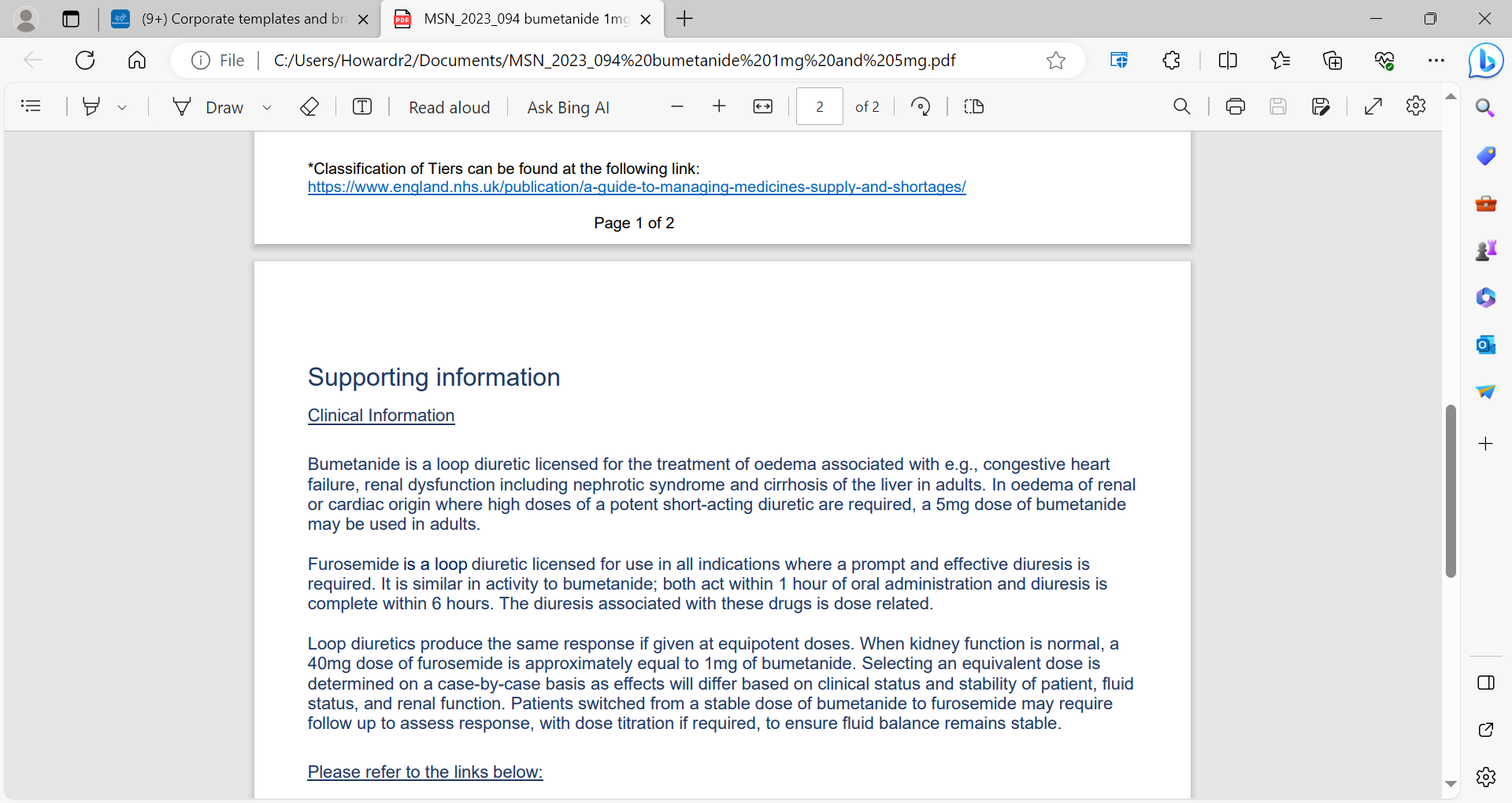 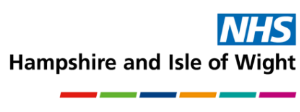 Key Messages for Primary Care:
It is so important for patients not to go without their diuretic if they are prescribed this regularly; please do not allow patients to go without

In order to achieve this, GP practice teams will need to pro-actively switch patients to an alternative (furosemide in the majority of cases), if ongoing diuretic treatment is necessary following review
There are approximately 80 patients per practice currently taking bumetanide 1mg or 5mg tablets
Patients should be advised to monitor their symptoms & fluid balance and should be advised to seek advice from their GP if breathing is worsening or weight is increasing by >0.5Kg in 24 hours
Patient should be monitored & followed up after 2-3 weeks by their GP practice 
For more complex or high-risk patients, utilise local specialist teams ‘Advice & Guidance’ services 
UHS patients registered to My Medical Record should be signposted to there and the use of the traffic light tool
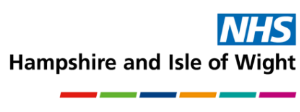 Key Messages for Primary Care:
Patients who will require a specific plan for reviewing following switch (rather than relying on self-monitoring):
Patients on higher doses of bumetanide (2mg BD or above)
Patients taking a thiazide diuretic in addition to bumetanide
Patients who have had an increase in bumetanide dose in last 6 weeks
Patients with a recent (last 6 months) hospitalisation for heart failure
Please prioritise patients with little or no supply of bumetanide
Please review if ongoing diuretic therapy is still appropriate (there may be patients using inappropriately e.g., dependent oedema)
Patients reporting worsening symptoms should be reviewed face to face wherever possible in order to assess fluid status & check U&Es
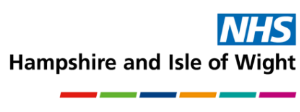 Key Prescribing Information
Bumetanide 1mg tablets unavailable until the end of January 2024
Bumetanide 5mg tablets unavailable until the end of March 2024
Do not switch to bumetanide liquid preparations as supply will not be able to meet demand
Unlicensed preparations should be reserved for patients in whom furosemide is not appropriate
Furosemide 20mg and 40mg tablets are available and can support the increase in demand
Dosage equivalents:
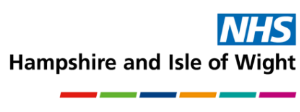 Other Key Information
Acute trusts & heart failure teams will work to ensure patients are not discharged on bumetanide
Non-cardiac indications for bumetanide on discharge will be managed by acute trust pharmacy teams
Community Pharmacy will be reminded of Medicines Shortage Notification and asked to support careful allocation of remaining supplies
Community Pharmacists will NOT be able to switch patients themselves as no National SSP (Serious Shortage Protocol) has been issued
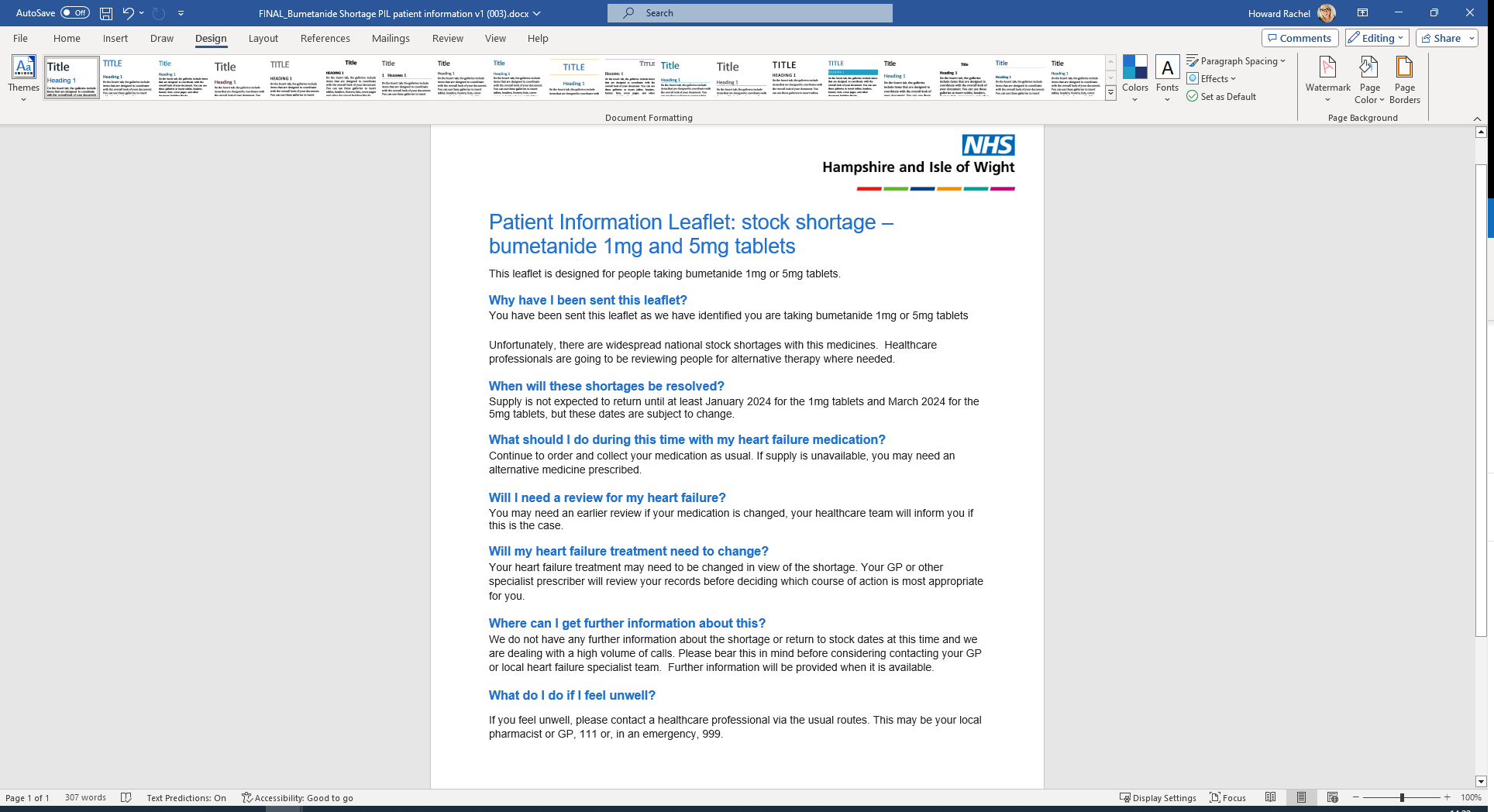 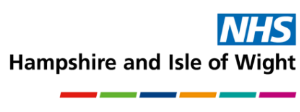 Patient Information Leaflet:
Bumetanide_Shortage_PIL_patient_information_v1.pdf (hantsiowhealthandcare.org.uk)
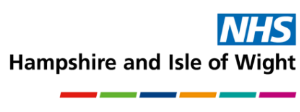 Resources for Primary Care – communication with patients
Suggested wording for AccuRx message regarding bumetanide tablets shortage:

Unfortunately, there is a national shortage of bumetanide tablets which our records show you are currently using. Your prescriber may need to change your medicine to an alternative if your supply runs out before the shortage has resolved. 

Please see Bumetanide_Shortage_PIL_patient_information_v1.pdf (hantsiowhealthandcare.org.uk) for more information.

OR
 
Our records show that you are currently prescribed bumetanide tablets. Unfortunately, there is a national shortage of this medicine. Your prescriber may need to change your medicine to an alternative if your supply runs out before the shortage has been resolved.
Please see Bumetanide_Shortage_PIL_patient_information_v1.pdf (hantsiowhealthandcare.org.uk) for more information.
Safety Netting Advice
“If you feel unwell, please contact a healthcare professional via the usual routes. This may be your local pharmacist or GP, 111 or, in an emergency, 999.”
Patients and carers should monitor for the following signs / symptoms – weight gain, increased SOB, increased fluid retention, increased fatigue and/or new cough.
Information about HF: Heart failure | British Heart Foundation - BHF
Consider use of HF Personal Record: heart-failure_digital-personal-record_1217_2.pdf (bhf.org.uk)
Heart Failure : Treatment and monitoring of fluid retention – YouTube
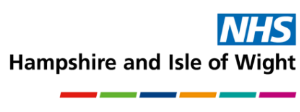 Clinical Resources & Information
SmPCs Bumetanide 1mg and 5mg: Search Results - (emc) (medicines.org.uk)
SmPCs Furosemide 20mg and 40mg: Search Results - (emc) (medicines.org.uk)
BNF Loop Diuretics: Diuretics | Treatment summaries | BNF | NICE
CKS: Chronic Heart Failure – managing diuretics: Diuretics | Prescribing information | Heart failure - chronic | CKS | NICE
SPS Medicines Supply Tool LINK
The following specialist importers have confirmed they can source unlicensed bumetanide 1mg and 5mg tablets (please note there may be other companies that can also source supplies):
	- Alium
	- Mawdsleys

Any decision to prescribe an unlicensed medicine must consider the relevant guidance and NHS Trust or local governance procedures.
Unlicensed bumetanide products will be in very short supply, so should ONLY be prescribed for patients in whom furosemide is not appropriate.